The Memento Protocol
COMP3220 Web Infrastructure
Dr Nicholas Gibbins – nmg@ecs.soton.ac.uk
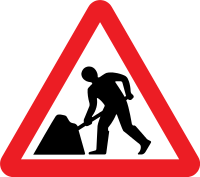 The Memento protocol
HTTP can say when a representation was last modified
HTTP (as-is) can't say what past representations were like

Some use cases require us to be able to see past representations
Web archives
Versioning

Memento is an HTTP-based protocol that enables us to select and retrieve specific past representations, using content negotiation over datetimes
Van de Sompel, H. et al (2013) HTTP Framework for Time-Based Access to Resource States – Memento. RFC7089. Available at: https://tools.ietf.org/html/rfc7089
Memento resource types
URI-R
Original resource
A resource that exists (or used to exist), and for which access to one of its prior states may be required
Memento resource
A resource that encapsulates a prior state of an original resource. A memento for an original resource as it existed at time t is a resource that encapsulates the state (i.e. has the same representation as) the original resource had at time t
TimeGate resource
A resource that is capable of datetime negotiation to support access to mementos of an original resource
TimeMap resource
A resource from which a list of URIs of mementos of an original resource is available
URI-M
URI-G
URI-T
Memento links
Relationships between the different resources are indicated using typed links
original
timegate
timegate
URI-R
URI-G
URI-M
URI-M
URI-M
datetimenegotiation
original
memento
timemap
timegate
URI-T
timemap
original
Nottingham, M. (2017) Web Linking. RFC8288. Available at: https://tools.ietf.org/html/rfc8288
Memento headers
Memento-DateTime:
Used by an origin server to indicate that a resource is a past state (a memento) of an original resource dating from the given datetime
Constitutes a promise that the state (i.e. representation) of the memento will no longer change
Accept-DateTime:
Used by a user agent on a TimeGate resource to indicate that it wishes to access a past state of the original resource for that TimeGate
Link:
Used to encode links to other Memento resources
Vary:
Used with the value accept-datetime to indicate that a resource is subject to content negotiation by datetime
Nottingham, M. (2017) Web Linking. RFC8288. Available at: https://tools.ietf.org/html/rfc8288
Example
Original resource
http://example.org/
TimeGate resource
http://arc.example/tg/http://example.org/
TimeMap resource
http://arc.example/tm/http://example.org/
Memento resources
http://arc.example/20190603230534/http://example.org/
http://arc.example/20190812110555/http://example.org/
http://arc.example/20201024154919/http://example.org/
Locating the TimeGate
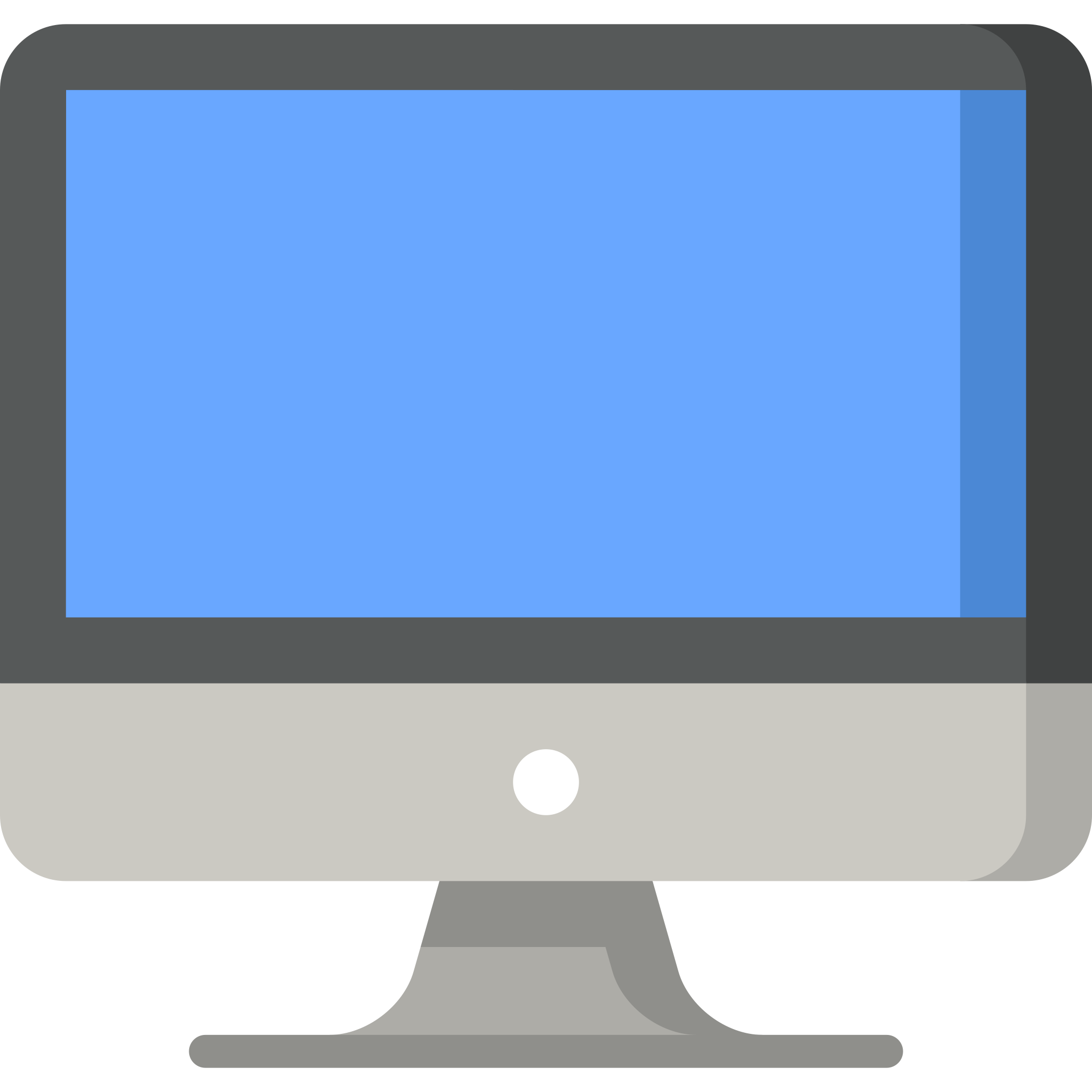 GET / HTTP/1.1
Host: example.org
HTTP/1.1 200 OKLink: <http://arc.example/tg/http://example.org/> ;
        rel="timegate"

...
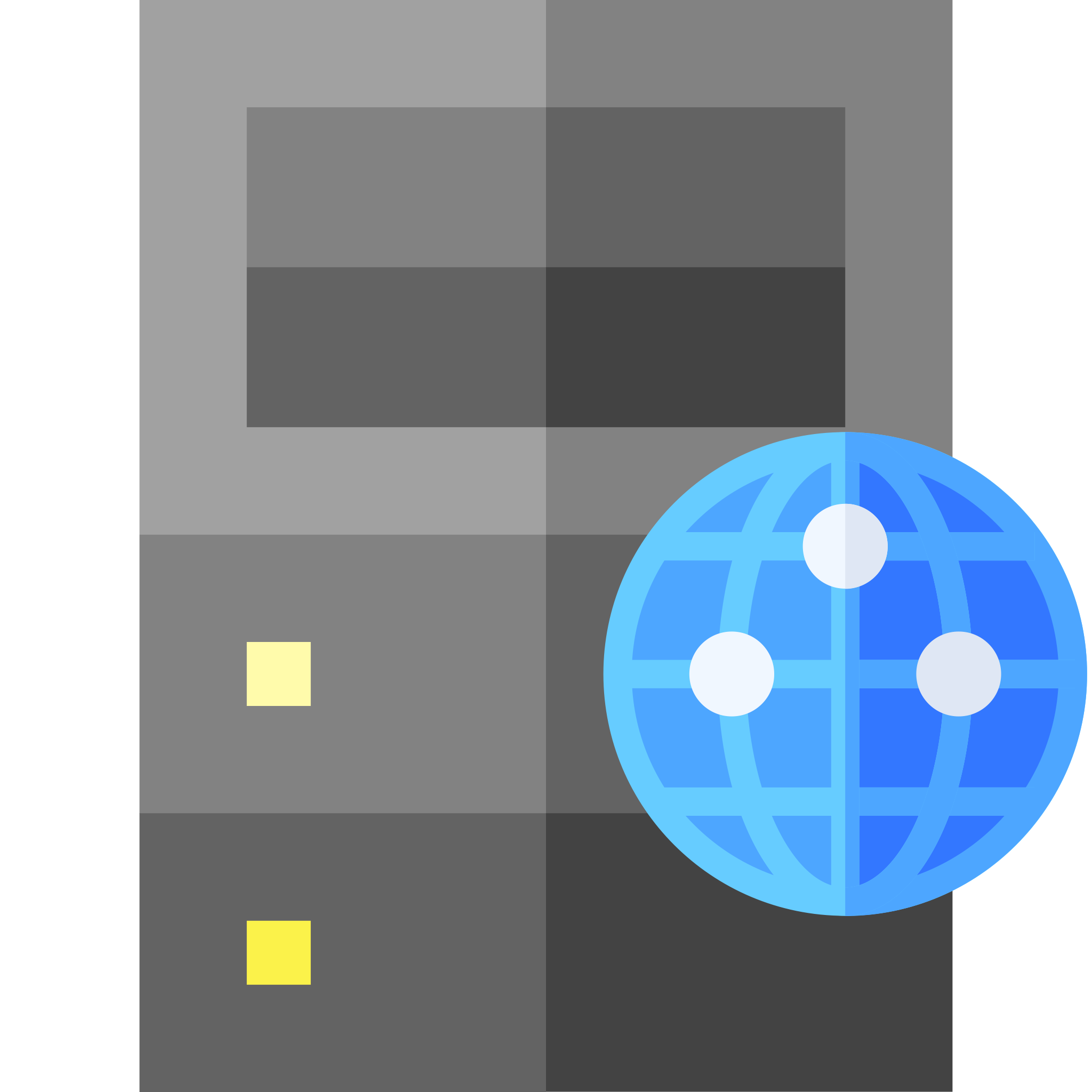 link to timegate
Negotiating a Memento
GET /tg/http://example.org/ HTTP/1.1
Host: arc.example
Accept-DateTime: Mon, 22 Jun 2020 10:00:00 GMT
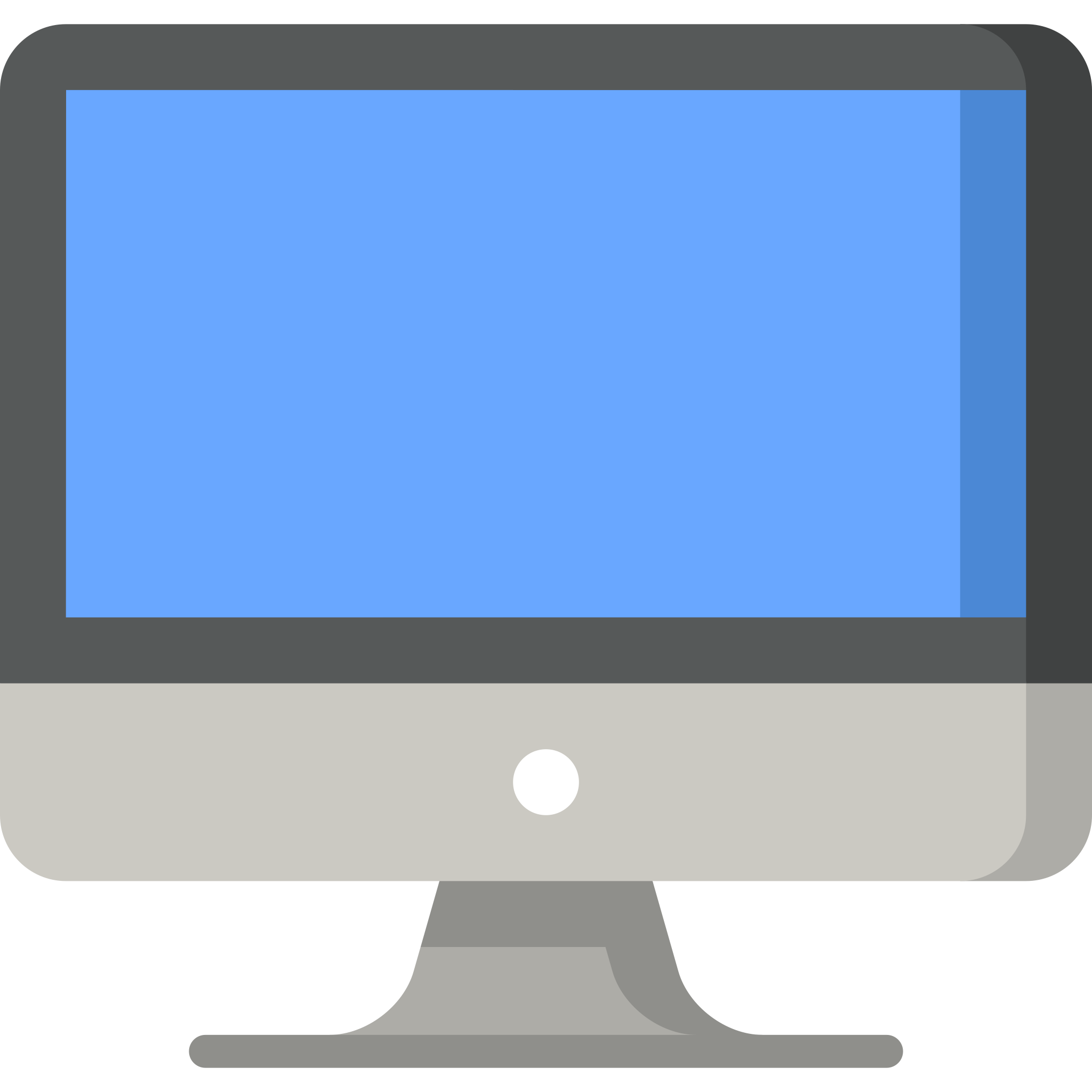 redirection
to memento
HTTP/1.1 302 FoundVary: accept-datetime 
Location: http://arc.example/20190812110555/http://example.org/
Link: <http://example.org/>; 
        rel="original" , 
      <http://arc.example/tm/http://example.org/> ;         rel="timemap";         type="application/link-format" ;         from="Mon, 03 Jun 2019 23:05:34 GMT";         until="Sat, 24 Oct 2020 15:49:19 GMT",
link to
original
resource
requested
datetime
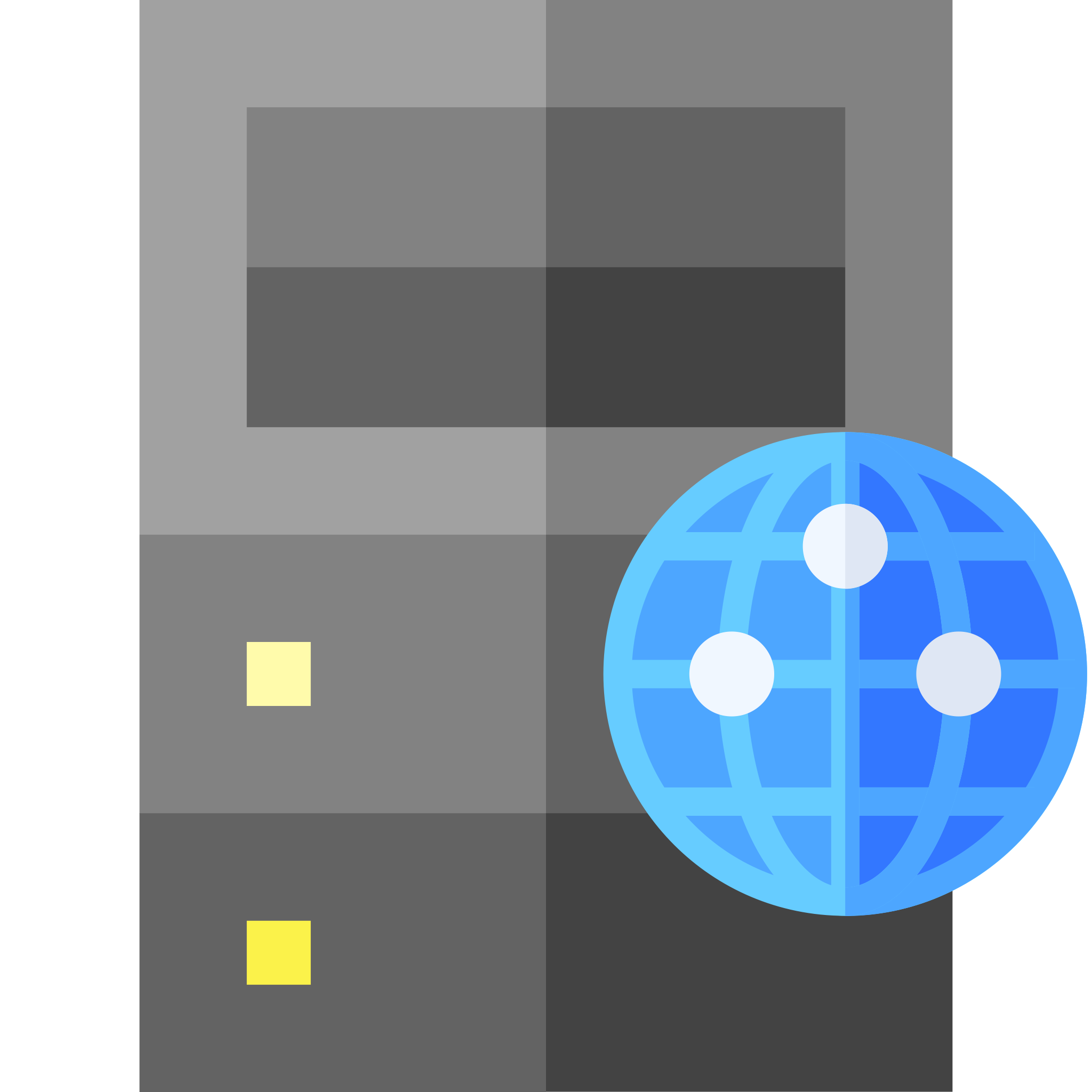 link to
timemap
Inter-Memento links
last memento
next memento
next memento
URI-M
URI-M
URI-M
URI-M
URI-M
prev memento
prev memento
first memento
time
Retrieving a Memento
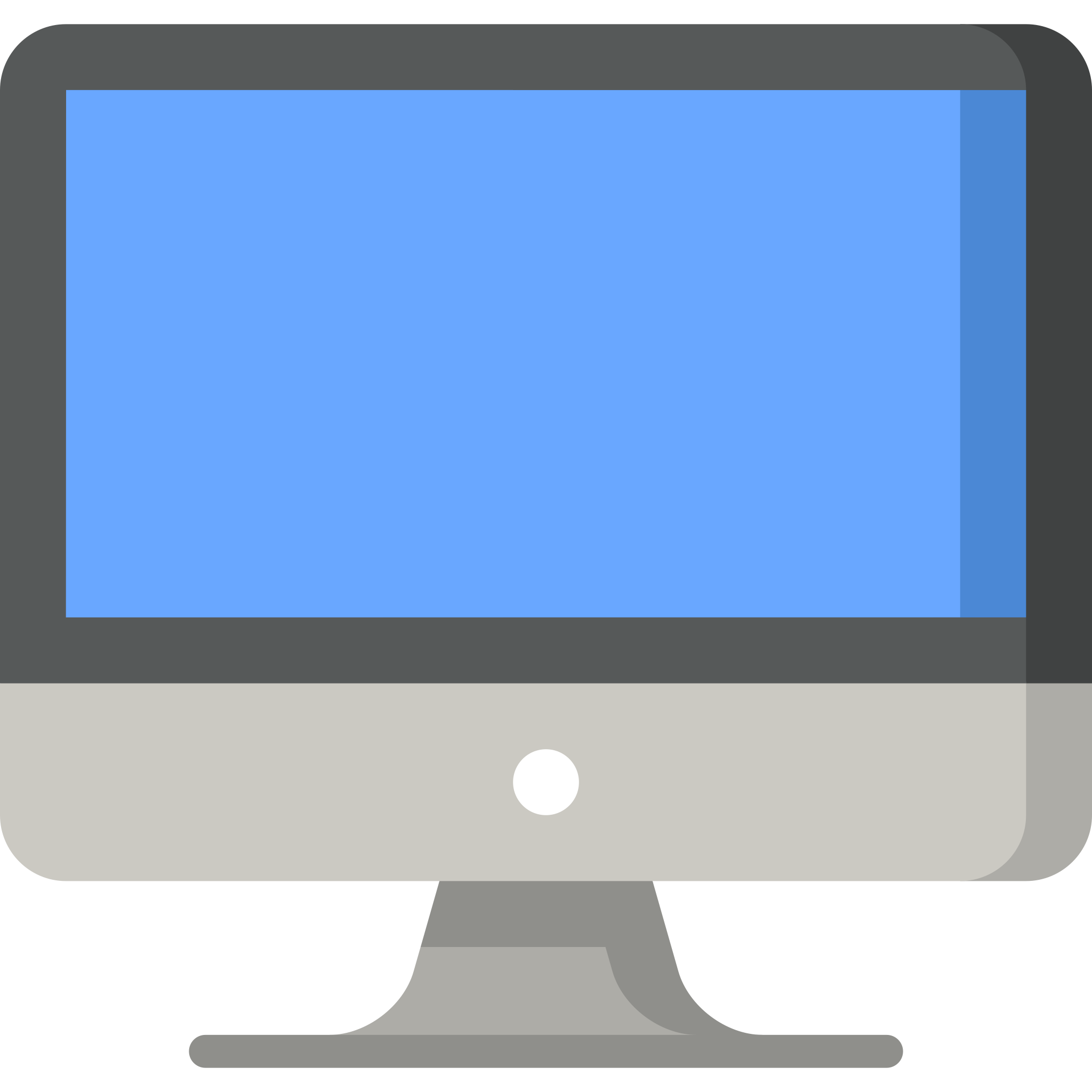 GET /20190812110555/http://example.org/ HTTP/1.1
Host: arc.example
Accept-DateTime: Mon, 22 Jun 2020 10:00:00 GMT
HTTP/1.1 200 OKMemento-Datetime: Mon, 12 Aug 2019 11:05:55 GMT Link: <http://example.org/>; 
        rel="original",
      <http://arc.example/timegate/http://example.org/> ;
        rel="timegate" ,
      <http://arc.example/tm/http://a.example.org/> ; 
        rel="timemap"; 
        type="application/link-format" ,
      <http://arc.example/20190603230534/http://example.org/> ;
        rel="first prev memento" ,
      <http://arc.example/20201024154919/http://example.org/> ;
        rel="last next memento"
datetime of
memento
link to
timemap
link to
original
link to
timegate
othermementos
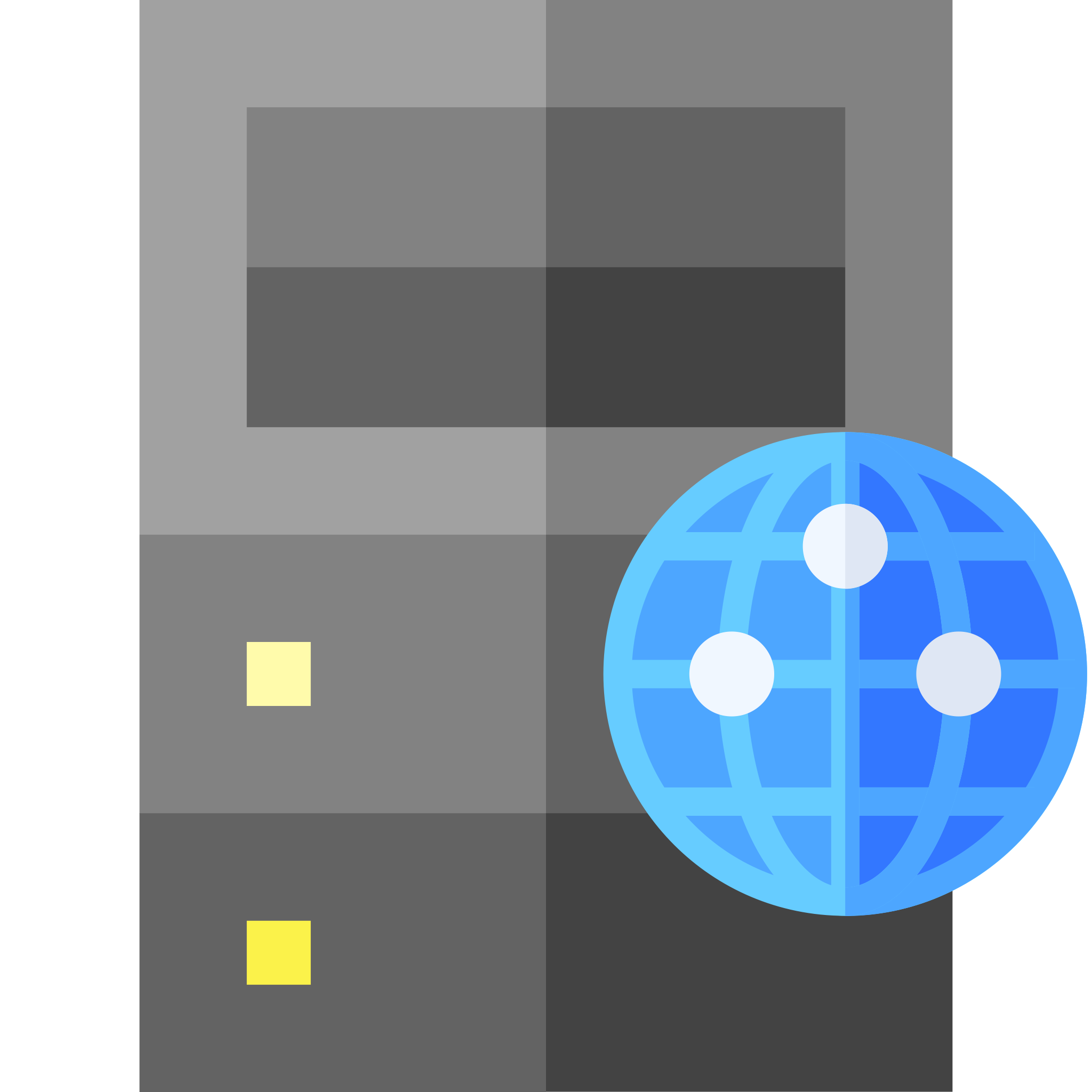 Memento TimeMap
A TimeMap for an original resource contains links to all of the mementos that are available for that original resource
May be expressed in different media types (so subject to content negotiation)
text/html (i.e. a conventional web page
application/link-format
application/rdf+xml, text/n3, application/n-triples, etc?
Shelby, Z. (2012) Constrained RESTful Environments (CoRE) Link Format. RFC6690. Available at: https://tools.ietf.org/html/rfc6690
application/link-format
<http://example.org/>; rel="original",<http://arc.example/tm/http://example.org/>;  rel="self"; type="application/link-format";   from="Mon, 03 Jun 2019 23:05:34 GMT";   until="Sat, 24 Oct 2020 15:49:19 GMT", <http://arc.example/tg/http://example.org/>;   rel="timegate",<http://arc.example/20190603230534/http://example.org/>;  rel="first memento";  datetime="Mon, 03 Jun 2019 23:05:34 GMT", <http://arc.example/20201024154919/http://example.org/>;   rel="last memento";  datetime="Sat, 24 Oct 2020 15:49:19 GMT", <http://arc.example/20190812110555/http://example.org/>;   rel="memento";  datetime="Mon, 12 Aug 2019 11:05:55 GMT", ...
link to original
resource
description ofthis timemap
temporal extentof this timemap
link to timegate
earliest memento
latest memento
other mementos
Further reading
Van de Sompel, H. et al (2013) HTTP Framework for Time-Based Access to Resource States – Memento. RFC7089.
https://tools.ietf.org/html/rfc7089
The Memento Project
http://mementoweb.org/about/
Nottingham, M. (2017) Web Linking. RFC8288.
https://tools.ietf.org/html/rfc8288
Shelby, Z. (2012) Constrained RESTful Environments (CoRE) Link Format. RFC6690.
https://tools.ietf.org/html/rfc6690
IANA Link Relation Types
https://www.iana.org/assignments/link-relations/link-relations.xhtml
Next Lecture: RESTful Web Services